Personal Presentation

Name: Sonam Tashi
Department of Forests and Park Services, Bhutan 
E-mail: stashi@moaf.gov.bt
IPROMO 
 Landscape approach for enhancing mountain resilience
Pieve Tesino /Ormea 02-18 July 2019
Education
M.Sc Forestry, Forest Research Institute, India 
 B.Sc Botany and Zoology from Royal Univeristy of Bhutan
Employment and main activities
Position title: Forestry Officer 
Institution: Department of Forest and Park Services, Ministry of Agriculture and Forests, Royal Government of Bhutan. 
Role: Section head of Resource A under Divisional Forest Office, Bumthang, Department of Forest and Park Services. 
Duties:
Participates and helps in formulating forest plans, policies and programs in accordance with five year plan of the Country.
Develop forest management plans and operational plans for both Forest Management Unit and for Outside FMU.
Supervises and evaluates the work programs of FMU in Timber extraction from FMUs.

Current Project
Involved in Local Forest Management Plan and Biological Corridor management 
Which is under the project “Enhancing sustainably and climate resilience of Forest and Agricultural landscape and community Livelihood” UNDP program funded by GEF/LDCF/SCCF trust fund
Other interests (volunteer work, hobbies etc.)
Hobbies :
Mountain biking 
Reading 
Travelling 
Basketball 
Volunter works 
Plantation works 
Cleaning campaigns
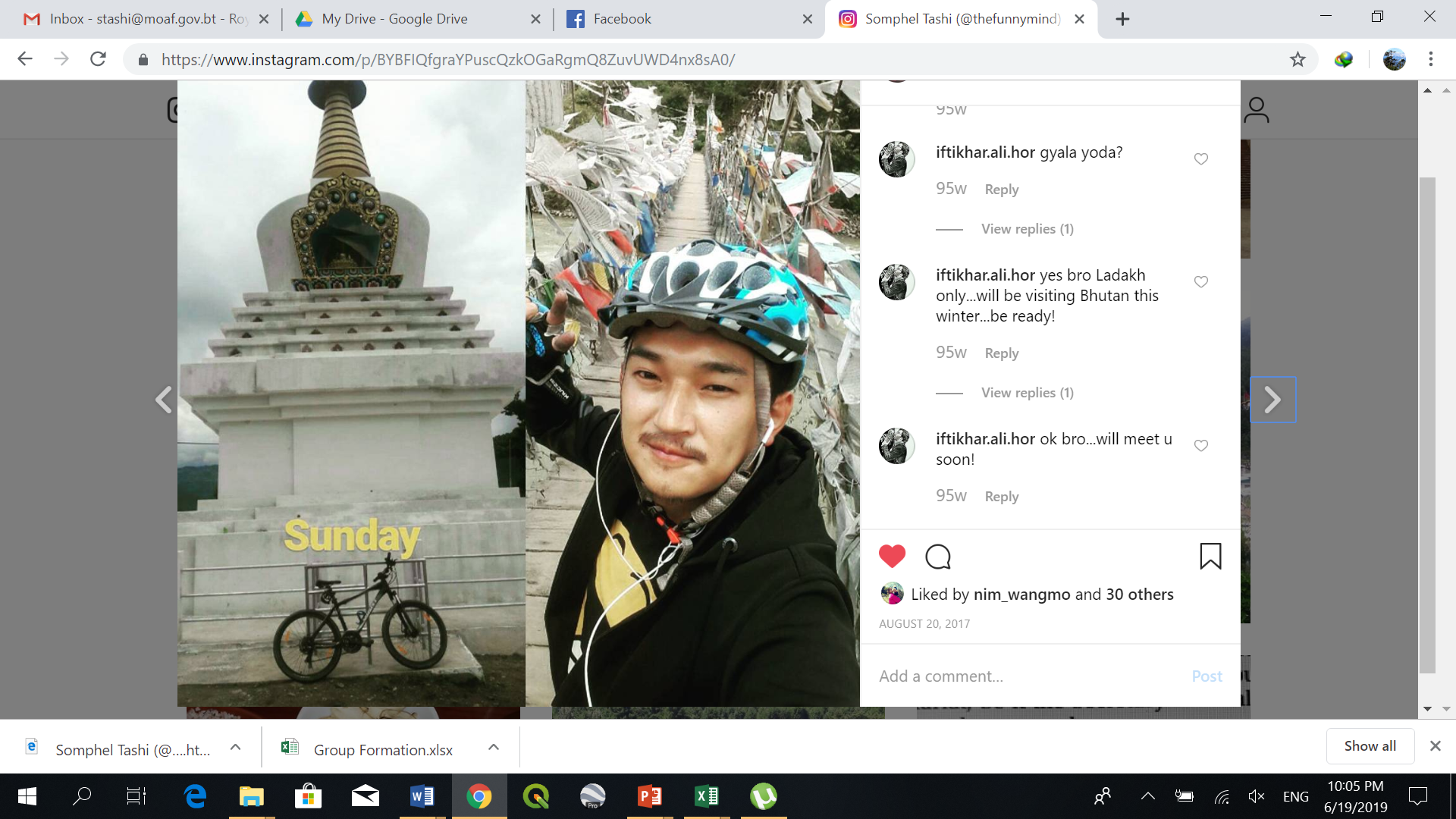 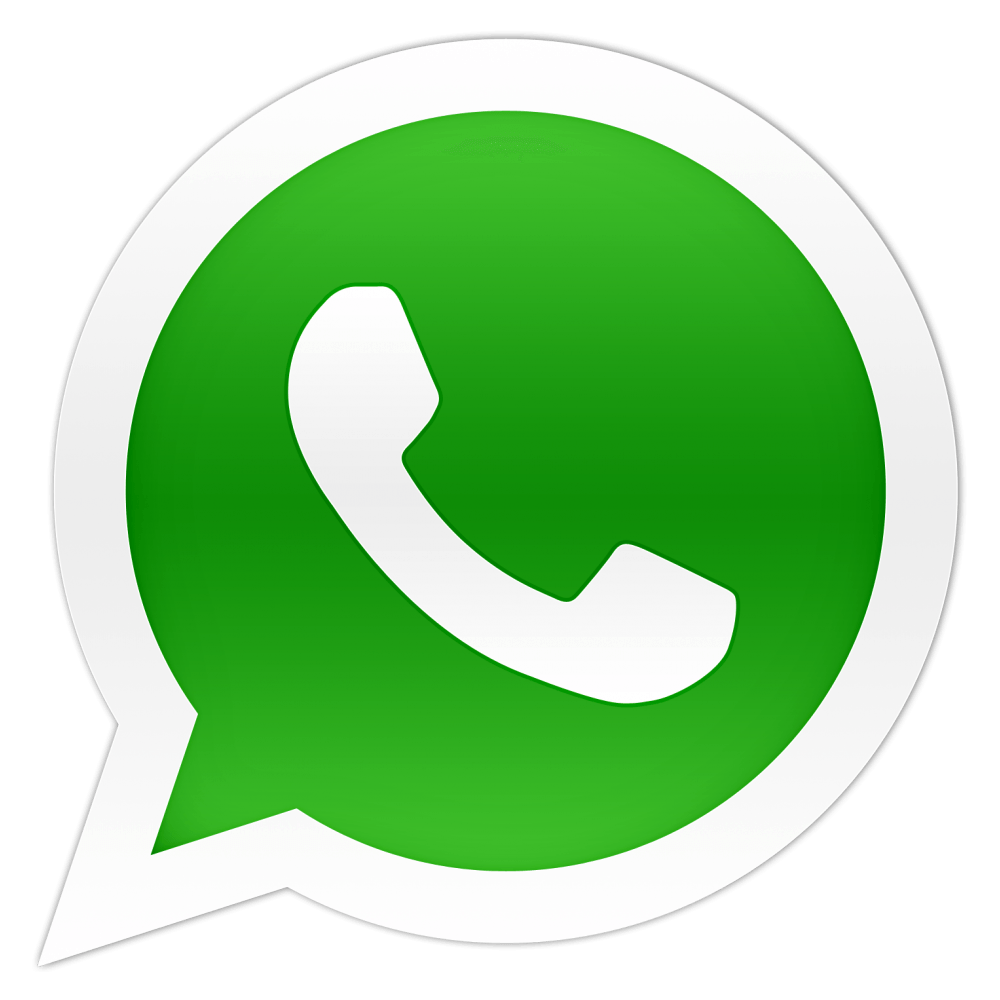 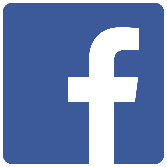 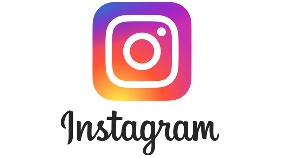 https://www.facebook.com/sompeltashi
+97517472207
www.instagram.com/thefunnymind/
Project Involved
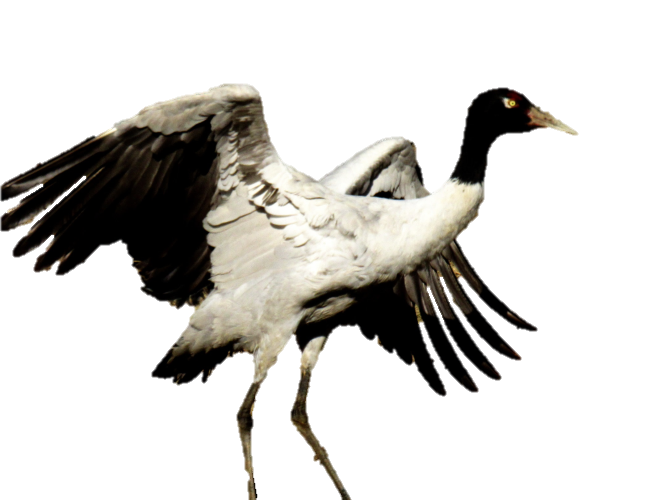 Projects involved
Sustainable management of Forest through planning various management plans.
I am also involved in management of Biological Corridor No. 8 which connects four national parks.
Thank for your attention!
Bumthang Valley where I work